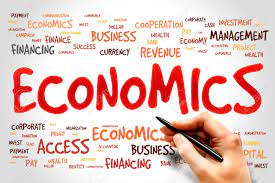 History of Economic Thoughts
Dr. Pooja SinghAssistant Professor,Department of Economics, School of Arts, Humanities And Social Sciences, Chhatrapati Shahu Ji Maharaj University, Kanpur
History of Economic Thoughts
History of economic thoughts
School of economic thought is a group of economic thinkers who shared a common perspective in the way economies work. Economic thoughts may be roughly divided into three phases.
Pre-modern
Early modern (from 15 to 18 century)
Modern (late 18 century)
PRE-MODERN
Greco Roman 
Ancient Greeks and Romans a better known term is classical civilization. Area refers to Mediterranean and Black sea basins and adoption of Greek a language of intellectual culture and commerce.
India 
Modern genetics human’s First arrived on the Indian subcontinent from Africa 7300 years ago. By 4500 BCE, settled life and begin Indus valley civilization. IND was noted for its urban planning ,baked bricks house ,elaborate drainage system and water supply.
PRE-MODERN
Persian 
First person Empire was an ancient Iranian Empire that was based in Western Asia and founded by the king Cyrus the great.

Islamic 
An Islamic state under the leadership of Islamic rural with the title of caliph. He was a person considered politico religious successor to the Islamic prophet  Muhammad and a leader of entries Muslim world (Ummah)
PRE-MODERN
Imperial Chinese
Imperial Chinese period divided into three sub period: early, middle and late.
Early modern (15 to 18 century)
Mercantilist ear of Elizabeth ( focused on ruler in wealth accumulation  of gold ) 
Mercantilism became the dominant school of economics thought in Europe throughout the late renaissance and early modern period (from 15 to 18 century) modern system and fields of banking and accounting were introduced during the recession. Evidence of Mercantilism practice appeared in early modern Venice, Genoa and Pisa regarding control of the Mediterranean Sade in bullion (production of coins and precious metal such as gold and silver) protagonist said " man is the measure of all things.
Early modern (late 18 century)
Physiocracy: developed in 18 century
From the Greek government of nature". 

French economists who believe that the wealth of nation delivered solely from the value of land agriculture or land development and that agricultural product should be highly priced.

Francois quesnay, a physician who is the father of physioracy (1694-1774) and influenced adam smith. This movement immediately preceded the first modern school classical economics which began with the publication of Adam Smith the wealth of the nation in 1776.
Early modern (late 18 century)
In physiocracy labor as the soon source of value agriculture labor and industrial and non agricultural labor were unproductive.
Modern (late 18 century)
Classical economics of classical political
Economic
 
Adam Smith
Jean Baptist say
David Ricardo
Thomas Robest Malthus 
John Stuart Mill
Thank You